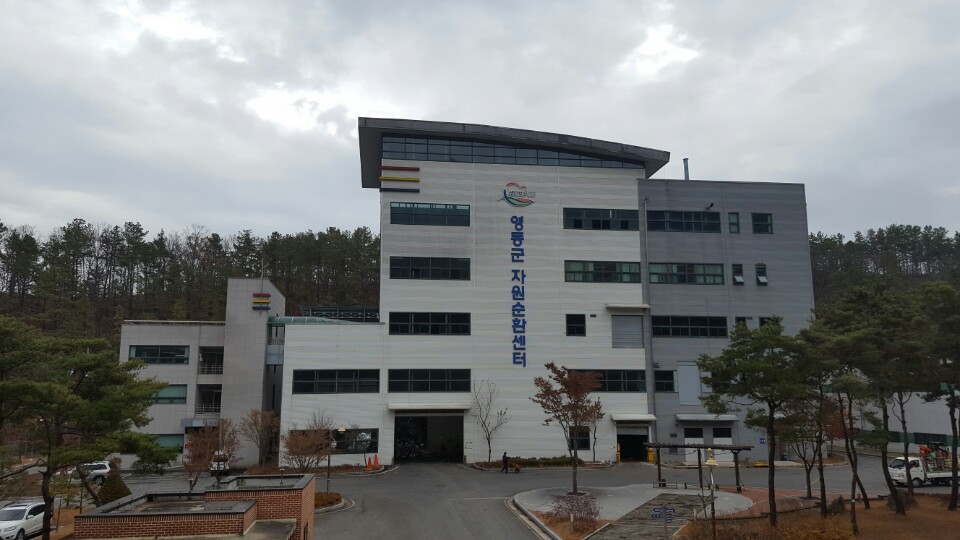 6-1.  2017년도 하반기 조기폐차지원사업 추진
신청기간 : 9. 20. ~ 10. 20. 
사 업  비 : 64,320천원
신청대상 : 2005. 12. 31.이전  경유자동차 
지 급 액 : 보험개발원에서 산정한 차량 기준가액
6-2.  2017년 하반기 수변구역 주민지원사업 지도·점검
대상지역 : 수변구역 (양강면, 양산면, 심천면)
점  검  자 : 수계관리팀장 외 1명
내      용 
     - 주민지원사업 시설 운영실태 
     - 2017년 주민지원사업 추진현황
6-3.  2017년 3분기 환경기초시설 운영실태 점검 
대      상 : 영동공공하수처리시설 외 25개소
일      시 : 10. 12. ~ 10. 13. (2일간)
점 검 반  : 하수도팀장 외 1명
점검내용 
      - 위·수탁계약서 및 업무처리규정 이행여부 등
      - 수질관리 및 시설물의 적정관리 여부 등
6-4.  공공하수도 관리대행 성과평가 실시 
일      시 : 10. 19.(목)
장      소 : 용진환경㈜ 홍보관
평가내용 : 2016.  8. 4. ~ 2017. 8. 3. 기간 중 공공하수도
                   운영관리 실태 전반
6-5.  하수처리시설 설치공사 현황
6-6.  기타 현안업무
하반기 환경오염물질 배출사업장 기술지원 /
     관내 사업장 2개소 / 공무원 1명, 자문위원 4명